Chromebook關機
未登入
點選電源     圖示即可關機
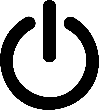 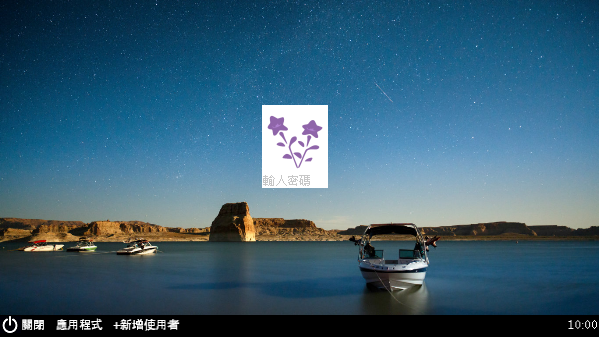 3
已登入
4
點擊工作列右下方
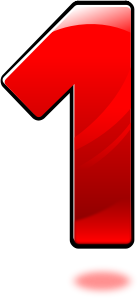 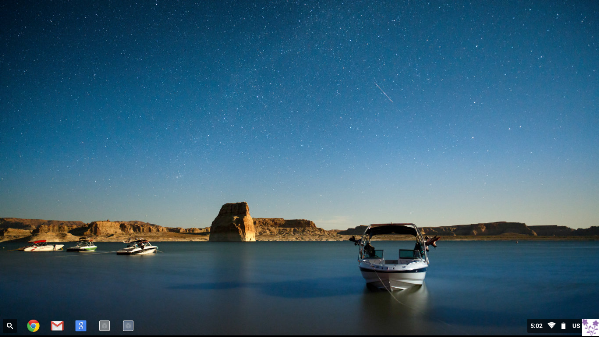 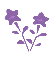 5
點選電源     圖示即可關機
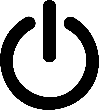 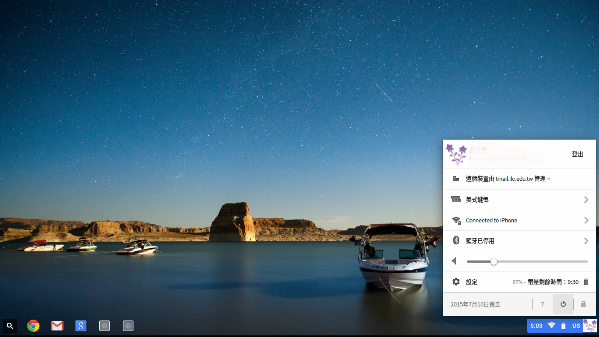 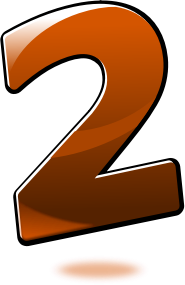 6